Project EDDIE: Remote Sensing of Plants and Topography in R
Kyla M. Dahlin
DRAFT: May 22, 2020
[Speaker Notes: This module is focused on the question “Are plants influenced by environmental gradients at local scales?” Even if you are not interested in plant distributions, this exercise will also introduce you to the use of raster data in R and working with large data sets as a group and on your own.]
How does topography influence plant growth?
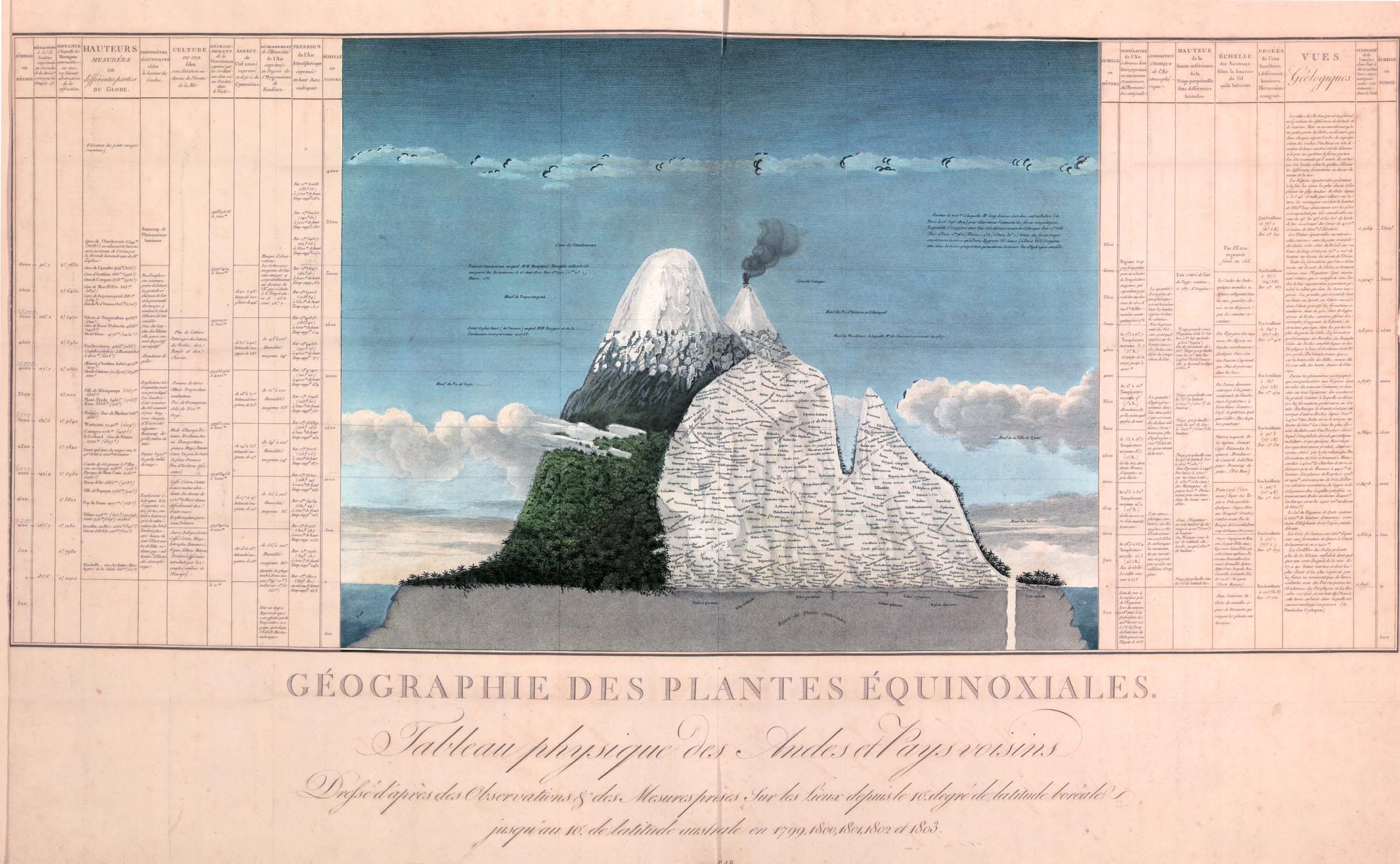 Humboldt & Bonpland, 1807 – Chimborazo in Ecuador
[Speaker Notes: In the early 1800s, Alexander von Humboldt and Aimee Bonpland traveled to South America and, among many other things, documented how plant species composition changes with elevation moving up the side of Chimborazo, a volcano in Ecuador. Since that time (and even before!), scientists have been interested in the relationship between plants and their environment, from local scales (think plants that grow in shade vs sun in a single yard), to landscapes like Chimborazo, to global distributions (think plants that can grow in the tropics but not in cold environments, like avocadoes or oranges).]
How does topography influence plant growth?
Environmental Filtering
Regional Species Pool
Environmental Filter 1
(i.e. soil type)
Environmental Filter 2
(i.e. solar radiation)
Observed Species
[Speaker Notes: Community assembly theory states that given a regional species pool, a set of ‘environmental filters’ will determine which species can grow in a given area (Keddy 1992). If we want to predict where different plants will grow, we often use ‘species distribution models,’ which are based on this assumption that environmental filters determine which species grow where.

In this cartoon, if each shape represents a species, some species get filtered out by ‘environmental filter 1,’ then more get filtered out by #2, so even though a bunch of species are present in the area, only a few can survive in the particular environment where the species are observed.]
How does topography influence plant growth?
Environmental Filtering
Ideally, environmental filters would be things that had a direct influence on plant growth, like the specific amount of nitrogen in the soil, or the amount of sunlight a given location gets. We call these direct filters.
In reality, direct filters are often difficult or impossible to measure in all locations, so we rely on indirect filters.
Topographic measures are commonly used indirect filters because they are related to hydrology, solar radiation, and soil development.
How does topography influence plant growth?
Sometimes these relationships are obvious, like here in Grand Canyon National Park, where there is a clear association with more vegetation growing on less-steep slopes.
Presumably, this is because more soil nutrients can accumulate on the slopes, versus the cliffs, or rocks fall off the cliffs too frequently for plants to establish. What we quantitatively observe is a negative relationship between slope and vegetation -> less vegetation on steeper slopes.
Discussion
What are some ways we could test this question in our own environment?
Do you think it matters if this question is asked at a local scale versus at larger scales?
How might we ask this question if we wanted to look at a large area? What data could we use?
[Speaker Notes: Note: for Q2, one could bring up the idea of microtopography – e.g. a boulder in a forest will often have a mossy side (typically the north side in the northern hemisphere) and a side with no vegetation on it, and the plants growing around that boulder will reflect the different amounts of sun and shade. Then contrast microtopography to macrotopography, like ‘rain shadows’ cast by mountain ranges in the western US.]
What is the National Ecological Observatory Network (NEON)?
NEON Science - https://www.youtube.com/watch?v=38JQXPubMoA - CCA
What is the NEON Airborne Observation Platform (where did this data come from)?
The NEON AOP is a set of three airplanes with three sensors on each – a LiDAR sensor, an imaging spectrometer, and a high resolution camera.
All of NEON’s 81 sites are visited by an AOP system approximately three out of every four years.
A ~ 10x10 km box is collected at each site, centered on the NEON observation tower at each site.
Over time, these data will be used to monitor vegetation health, disaster impacts, land use change, and more.
What is reflectance?
When light encounters an object, that light has three options – it can be reflected, absorbed, or transmitted (passed through).
In remote sensing science, we think a LOT about reflected light: this is the ratio of light bouncing off an object to the light hitting the object (usually coming from the sun). This is presented either as a value between 0 and 1 or a percentage.
Different objects reflect, absorb, or transmit light differently.
MOST importantly, different objects reflect, absorb, or transmit different wavelengths of light differently.
What is reflectance?
NEON Science - https://www.youtube.com/watch?v=3iaFzafWJQE&t=10s - CCA
Plant, Soil, & Water Reflectance
Plants, soil, water, and other Earth surfaces have unique spectral signatures that allow us to differentiate between them.
While we can only see red, green, and blue, sensors on satellites and airplanes can detect reflectance values in a much wider range of wavelengths of light.
[Speaker Notes: B = blue, G = green, R = red, NIR = near infrared, SWIR = short wave infrared. 

Here, the blue line is water, brown lines are soil, the yellow line is a brown, dry leaf, and green lines are 1, 2, and 3 leaves stacked on top of each other (1 is lightest green, 3 is darkest green). The human eye can only see from 400-700 nm (RGB range), but note that things are much more different in the NIR and SWIR: invisible to us, but detectable with special sensors like those on satellites. The gray bars here show the wavelength ranges detected by Landsat, a common satellite.

These spectra were collected by Kyla Dahlin’s advanced remote sensing class in 2020 using a handheld spectrometer from SpectraVista Corporation. Plot made by Kyla.]
What is NDVI?
[Speaker Notes: Refer back to previous slide to see how NDVI would work – since plants reflect more light in the NIR as more leaves accumulate, higher leaf density will mean higher NDVI, so it is a good measure of healthy plants.]
Discussion
Talk through some NDVI calculations:
1 Green Leaf: NIR = 40%, red = 5%
3 Green Leaves: NIR = 80%, red = 5%
Soil: NIR = 25%, red = 10%
Water: NIR = 0%, red = 3%
[Speaker Notes: Have students calculate different ones in pairs, then write them on the board.]
How does LiDAR work?
NEON Science - https://www.youtube.com/watch?v=EYbhNSUnIdU&t=3s - CCA
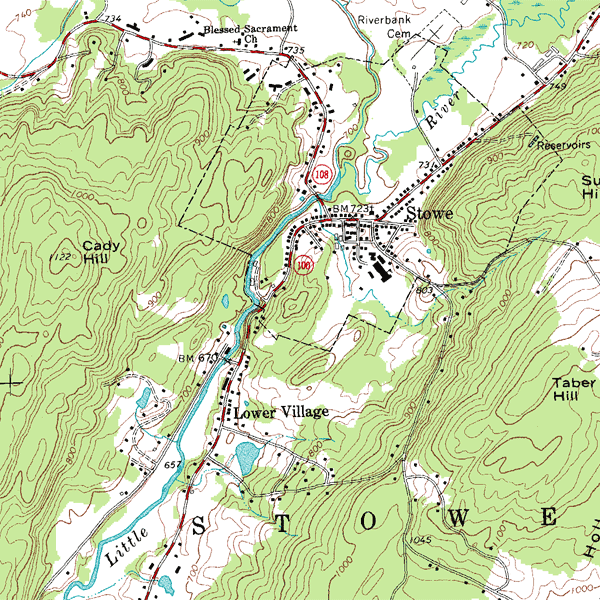 How do we quantify topography?
Topography is the study of the shape and features of land surfaces.
Historically, elevation was mapped using contour lines, where a line represents an elevation level.
Today, Digital Elevation Models (DEMs) represent elevation using a raster (gridded) data format.
From a DEM we can calculate topographic metrics like slope & aspect.
USGS Topographic Map
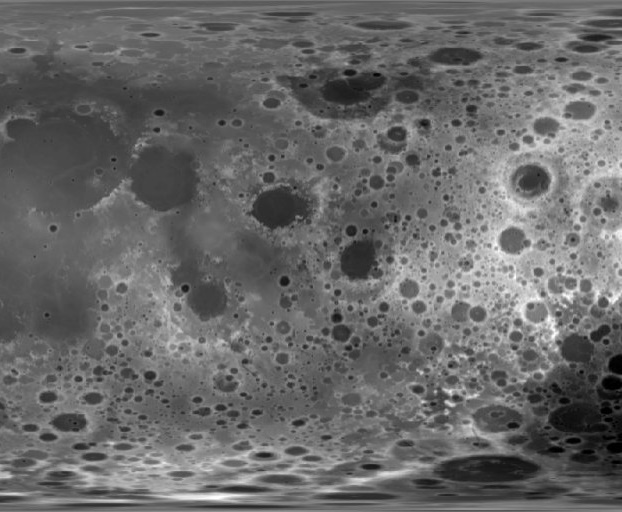 DEM of the surface of the Moon (NASA)
[Speaker Notes: USGS topo map - https://en.wikipedia.org/wiki/Topography
Moon elevation - https://astrogeology.usgs.gov/search/map/Moon/LRO/LOLA/Lunar_LRO_LOLA_Global_LDEM_118m_Mar2014]
Slope
Slope is calculated either as the angle between two points or as a ratio or percentage of rise (elevation) over run (distance).
Digital Elevation
Model (DEM)
Slope value assigned to center cell – either the maximum or mean of the 8 angles
Elevations of cells
Calculate the angles between the center cell and the 8 surrounding cells
Aspect
Aspect is the compass direction a slope is facing.
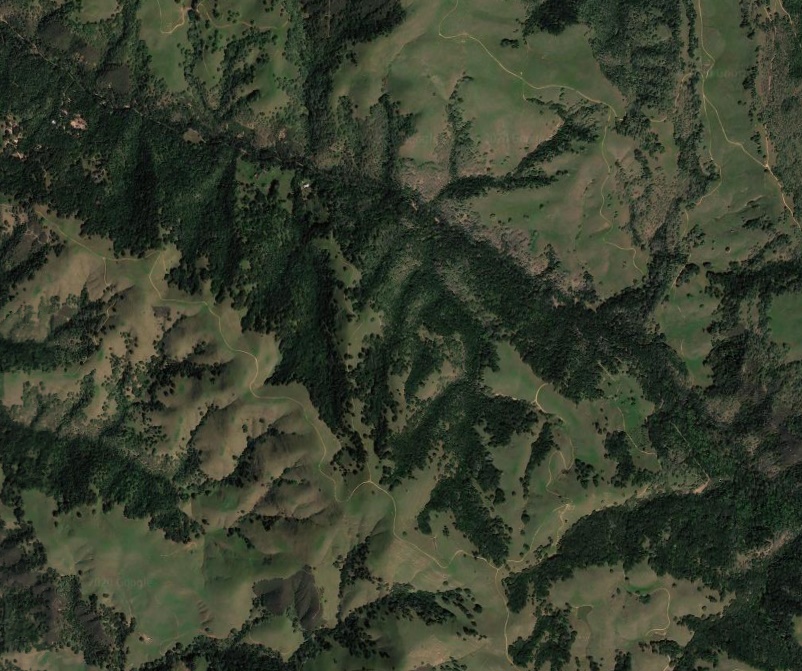 In dry environments in the northern hemisphere, we often expect to find more vegetation on north-facing slopes. This is because north-facing slopes receive less sunlight and are therefore cooler and wetter than south-facing slopes.
Morgan Territory Regional Preserve in California (Google Earth)
The problem with aspect
0 and 359 degrees are both facing north, so aspect doesn’t correspond to ‘what is north’ well.
If we take the cosine of aspect, it’s like a measure of “northness”
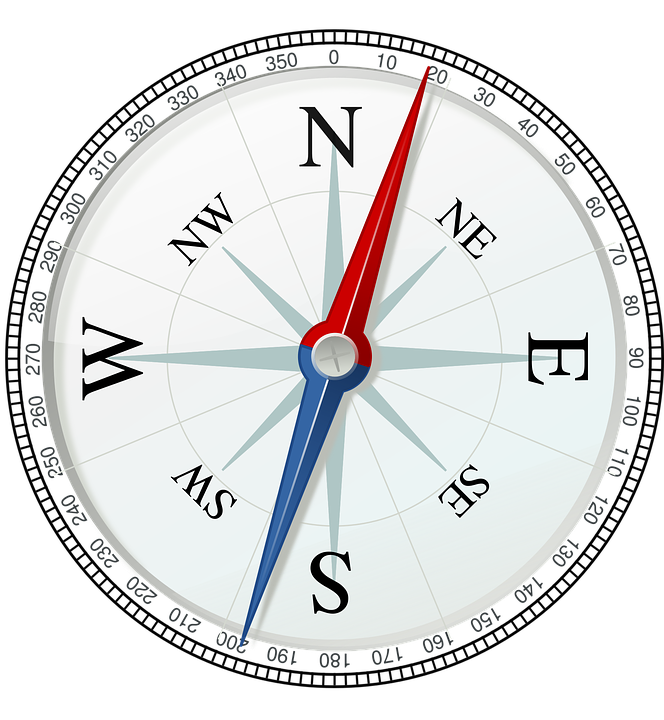 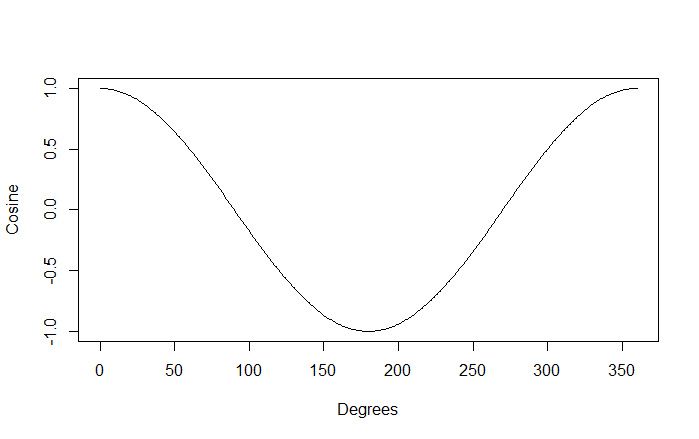 North







South
[Speaker Notes: Compass figure - https://pixabay.com/vectors/compass-direction-navigation-travel-12995590/
Kyla made the cosine/degrees figure]
Discussion
What are some ways we can measure relationships between two continuous variables?
[Speaker Notes: Discussion will depend a LOT on students’ statistical backgrounds.]
Expectations and Hypotheses
So, knowing all of this, we can start to formulate some hypotheses (testable questions) about how strongly related topographic measures are to measures of plants.
In this exercise, we are going to ask how closely related elevation, slope, and the cosine of aspect are to plant ‘greenness’ (NDVI) and vegetation height as measured by the NEON AOP.
First, how do we quantify ‘strongly related’? Using correlation!
Quick Correlation Review
Correlation - The Basic Idea Explained – Benedict K on YouTube
https://www.youtube.com/watch?v=qC9_mohleao
[Speaker Notes: Remember to turn on captions (they are pretty good for this video)]
Continental-Scale Geographic Trends
But we’re not just interested in correlations in one place, but in many places around the U.S.A. 
Using NEON data, we can ask questions like ‘Is the relationship between vegetation and topography stronger at higher latitudes than at lower latitudes?’ 
In Part C of this exercise, you will have the opportunity to ask one of these questions using NEON AOP data collected in a 1x1 km square at the approximate center of each NEON site, where AOP data was collected in 2018 or 2019.
Map the Data!
This is an example map, generated by a class where 7 sites correlations between NDVI and slope were mapped.
Map the Data!
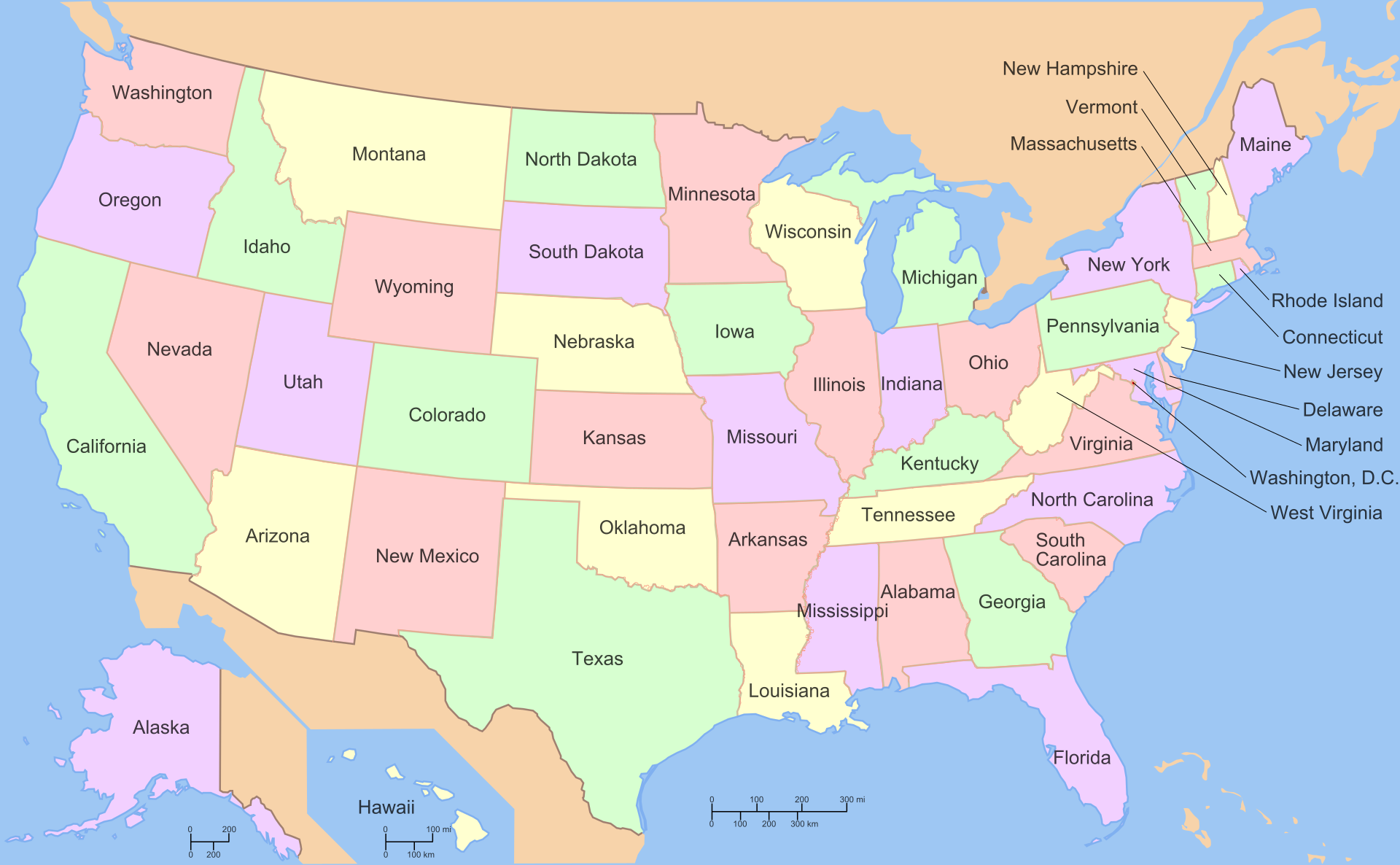 Blank map to fill in with your class values.
Map Credit: Eric Pierce via wikipedia
[Speaker Notes: Map from https://commons.wikimedia.org/wiki/File:Map_of_USA_with_state_names.svg#/media/File:Map_of_USA_with_state_names_2.svg]